Výroba MEDOVINY
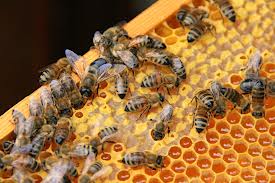 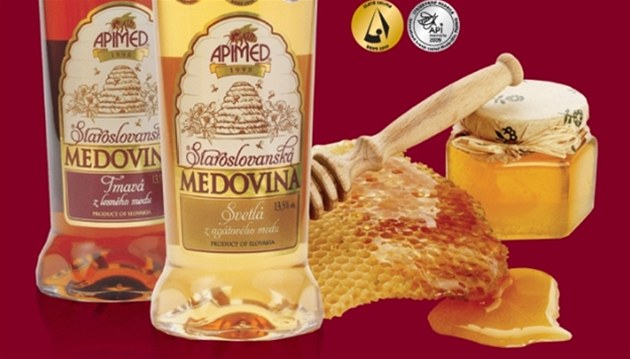 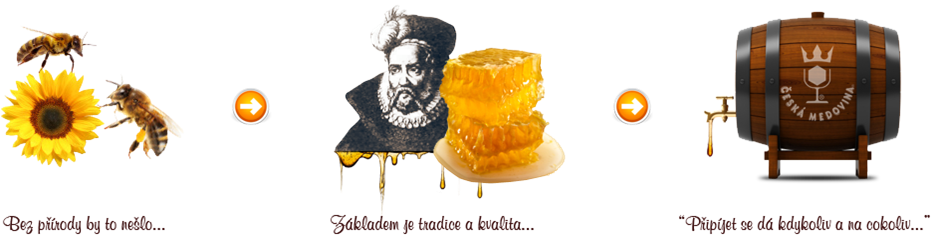 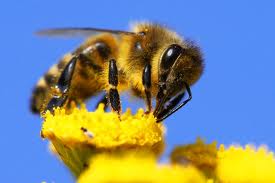 Nezbytnost včel…
V přírodě nezastupitelné – ekologická stabilita

1 včelstvo/rok – 137x větší finanční přínos pro společnost než ve formě vč. produktů

Včelstvo: matka, trubec, dělnice

1 rok včelstva: cca 200 kg medu, 30 kg pylu, 1 kg vosku,
	            	      do 12 dkg propolisu

Včelař schopen získat – 10-50 kg medu, 0,2-1 kg vosku
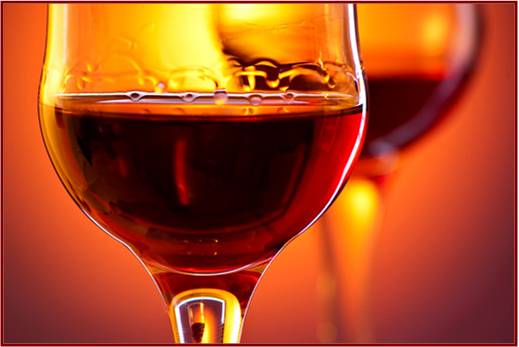 Medovina
Recept vytvořený samotnou přírodou

Tradiční medovina:
   - Voda, med, kvasinky
   - nápoj vyrobený alkoholovým kvašením včelího  medu    zředěného vodou

Ovocné, kořeněné, bylinkové
Název – ze spojení medové víno
1 z nejstarších alkoholických nápojů, znám již od starověku
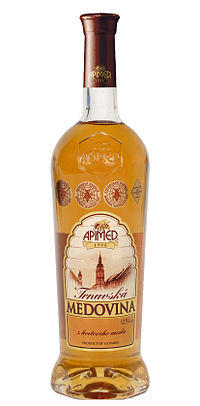 Výroba
Zahrnuje tyto fáze:
Vaření
Kvašení
Dokvašování, filtrace, čeření
Dezertace
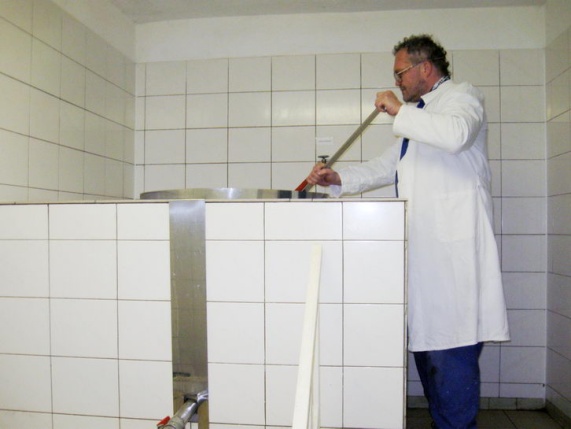 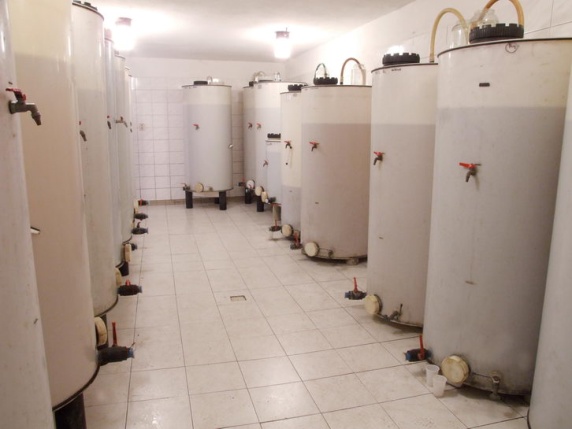 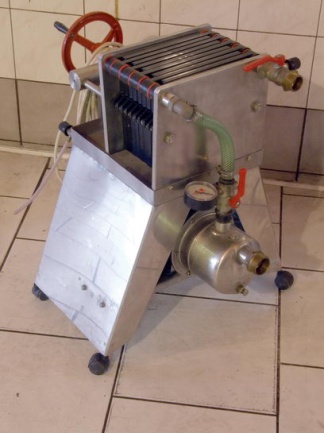 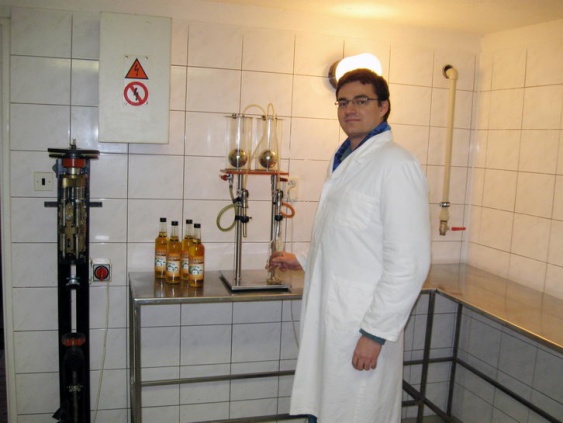 Vaření
Smíchá se voda a med v určitém poměru
Vytvoří se roztok s cukernatostí 20-32%
Směs se povaří – zahubí plísně, bakterie,..

Druh medu – vliv na chuť, kvalitu a barvu
→luční med – světlá medovina
→lesní med – středně tmavá medovina
Kvašení
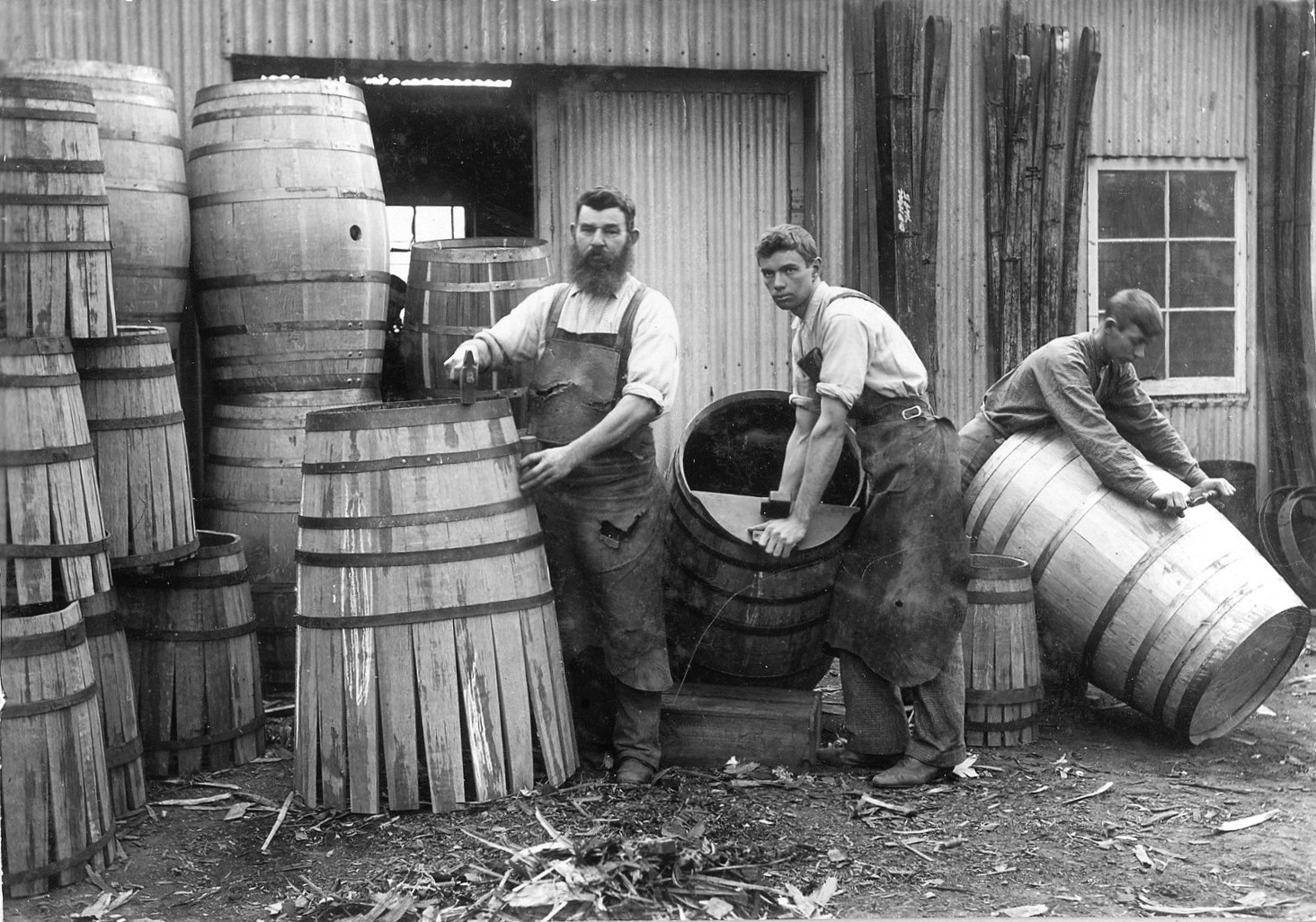 Čisté kultury různých kmenů vinných kvasinek
Množení v malém množství – tzv. rozkvas
→ vmíchání do směsi + přidání látek pro zajištění správného kvasného prostředí (kys. vinná, citrónová,..)
Při teplotě 20-27° - probíhá bouřlivé kvašení
→ ve vinných sudech 
Kvasit se medovina nechává 1-4 týdny i déle (příliš dlouhé kvašení kvalitu medoviny snižuje!!)
Dokvašování, filtrace a čeření
Po kvašení se medovina přefiltruje a přelije  do menší nádoby – tam se dokvasí – cca ½ roku
Čeření -  do medoviny se přidávají další látky (tanin, želatina, vaječný bílek)  →   zisk čisté medoviny
+ dochucovadla, směs koření (mandlová,  oříšková medovina,…    )
Dezertace
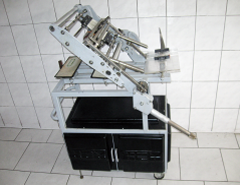 Dochucení a dobarvení (barva značně závisí na typu medu)
Stejný vzhled u 1 produktu – dobarvování karamelizovaným cukrem
Dále se dolihuje na  zvolený objem alkoholu → tím se proces dokvašování téměř zastaví
Stáčení do lahví, etiketace – konec výroby
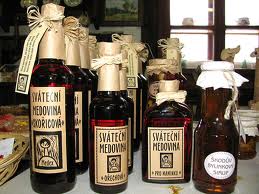 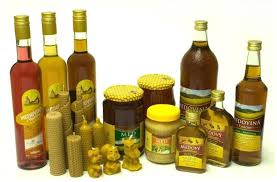 Kvalita medoviny
Není tak vytříbená chuť, jako u vína
Barva – značně variabilní
Pije se vychlazená, některé druhy ohřáté
V lahvi může být lehce zakalená, ve sklenici se musí kal ihned usadit (nečistoty,..)
Medovina může být i šumivá
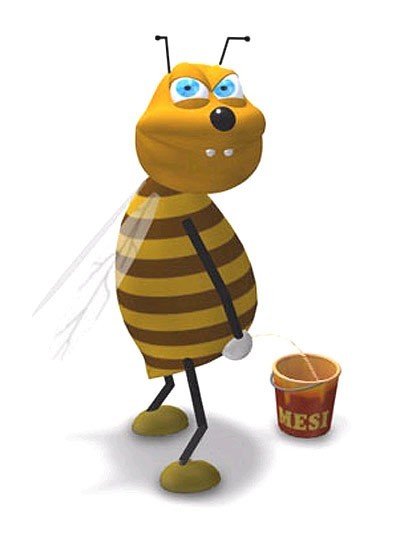 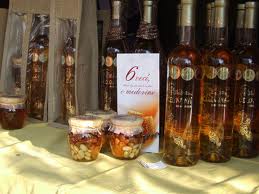 Co to je Včelovina???
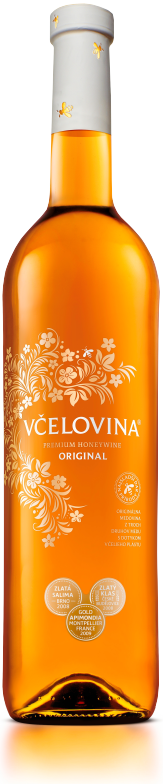 Oproti většině medovin kvasí při nízkých teplotách (17°C) lepší chuť
Směs ze 3 druhů medu
Bez konzervantů, barviv, aroma
Čtyřikrát filtrovaná voda s vhodným poměrem minerálů
Zdroje:
http://www.medovina-med.cz/
http://www.medovinka.eu/
http://www.google.cz
Děkuji za pozornost